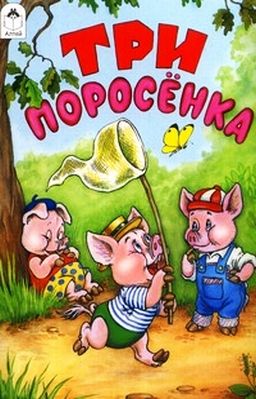 ФОРМИРОВАНИЕ ЭЛЕМЕНТАРНЫХ 

МАТЕМАТИЧЕСКИХ ПРЕДСТАВЛЕНИЙ 

У ДЕТЕЙ

СРЕДНЕГО ДОШКОЛЬНОГО ВОЗРАСТА
ЖИЛИ-БЫЛИ ТРИ ПОРОСЕНКА, 
ТРИ БРАТА – 
НИФ-НИФ, НАФ-НАФ, НУФ-НУФ. 
Все лето они веселились.
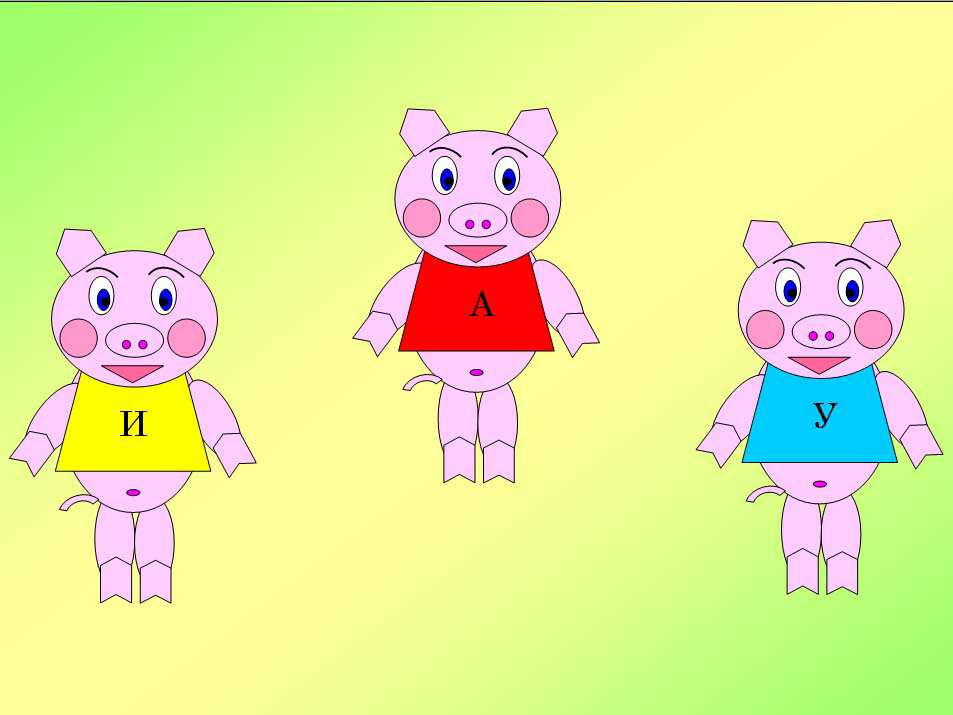 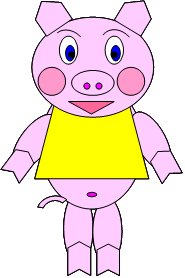 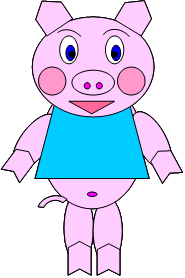 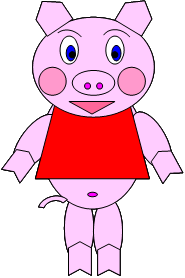 Наф-Наф
Ниф-Ниф
Нуф-Нуф
РЕШИЛИ ПОРОСЯТА ПОИГРАТЬ В ПРЯТКИ
РЕБЯТА, СРАВНИТЕ 2 КАРТИНКИ И НАЙДИТЕ ОТЛИЧИЯ.

ПЕРЕД ВАМИ 1 КАРТИНКА
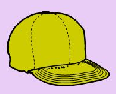 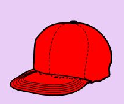 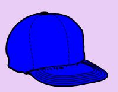 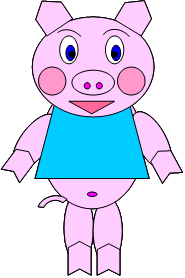 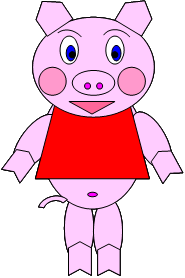 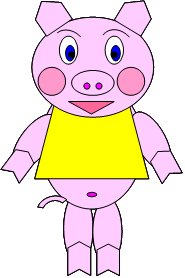 Нуф-Нуф
Наф-Наф
Ниф-Ниф
ПЕРЕД ВАМИ 2 КАРТИНКА
ЧТО ИЗМЕНИЛОСЬ?
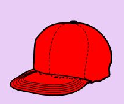 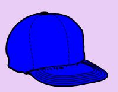 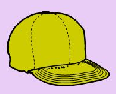 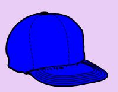 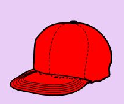 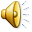 Наф-Наф
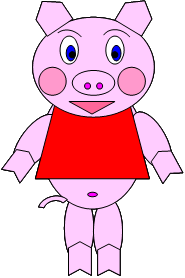 НАСТУПИЛА ОСЕНЬ. БРАТЬЯ НЕ ХОТЕЛИ БРАТЬСЯ ЗА РАБОТУ, 
А НАФ-НАФ РЕШИЛ СТРОИТЬ ДОМ ОДИН. 

СКОЛЬКО КИРПИЧЕЙ ПРИНЕС НАФ-НАФ?
1
2
3
4
5
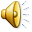 Наф-Наф
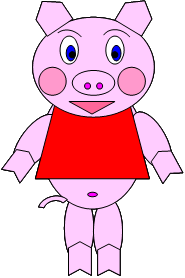 ПОМОГИТЕ НАФ-НАФУ НАЙТИ
 НЕДОСТАЮЩУЮ ФИГУРУ
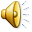 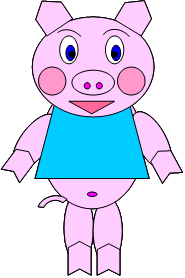 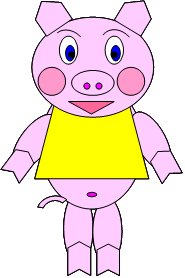 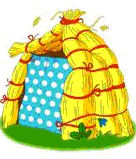 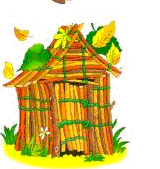 Нуф-Нуф
Ниф-Ниф
КОГДА СТАЛО СОВСЕМ ХОЛОДНО, БРАТЬЯ РЕШИЛИ ПОСТРОИТЬ СЕБЕ ДОМИКИ. 
У КОГО ДОМИК ВЫШЕ?
У КОГО НИЖЕ?
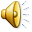 Ниф-Ниф
Нуф-Нуф
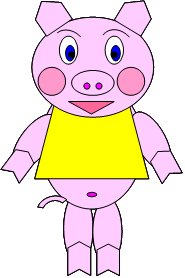 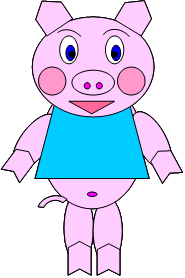 НИФ-НИФ и НУФ-НУФ ОТПРАВИЛИСЬ ПОСМОТРЕТЬ
 ДОМИК НАФ-НАФА И ВДРУГ ОНИ УВИДЕЛИ ВОЛКА!
НА КАКОМ ПО СЧЕТУ МЕСТЕ СТОИТ НУФ-НУФ?
НА КАКОМ  МЕСТЕ ВОЛК?
НА КАКОМ ПО СЧЕТУ МЕСТЕ СТОИТ НИФ-НИФ?
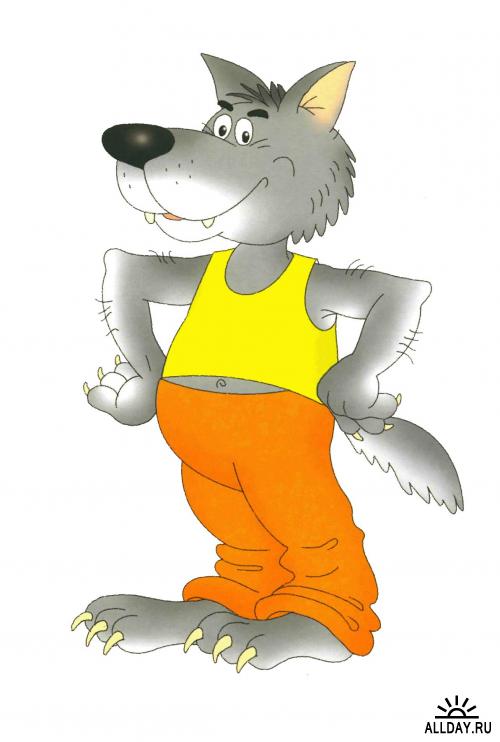 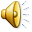 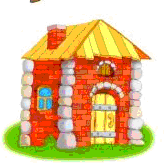 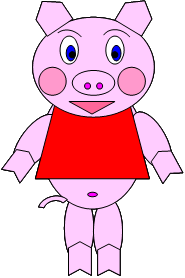 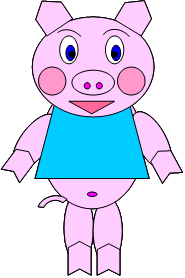 Наф-Наф
Нуф-Нуф
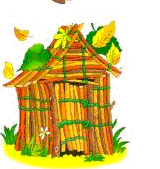 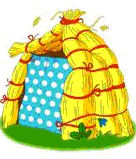 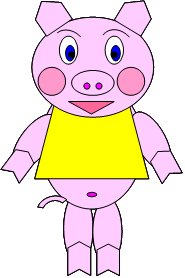 Ниф-Ниф
УВИДЕВ ВОЛКА, ПОРОСЯТА РАЗБЕЖАЛИСЬ В СВОИ ДОМИКИ. 
НАЙДИ СВОЙ ДОМИК?
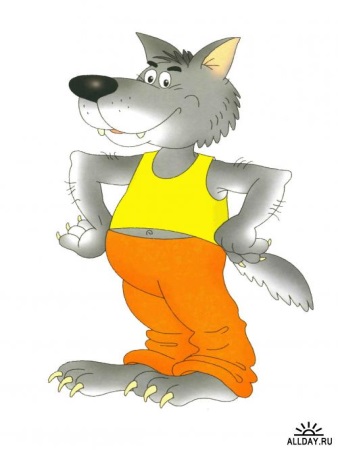 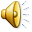 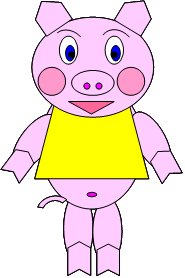 Наф-Наф
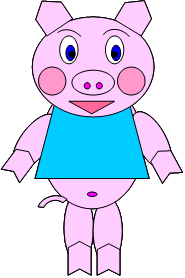 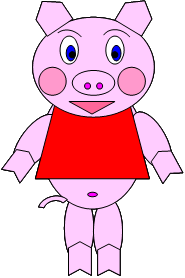 Ниф-Ниф
Нуф-Нуф
С ТЕХ ПОР БРАТЬЯ СТАЛИ ДРУЖНО ЖИТЬ ВМЕСТЕ, 
ПОД ОДНОЙ КРЫШЕЙ.
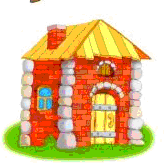 МБДОУ «Детский сад № 11
«Россияночка»

Средняя группа «Колокольчик»






г.Нижний Новгород
2020